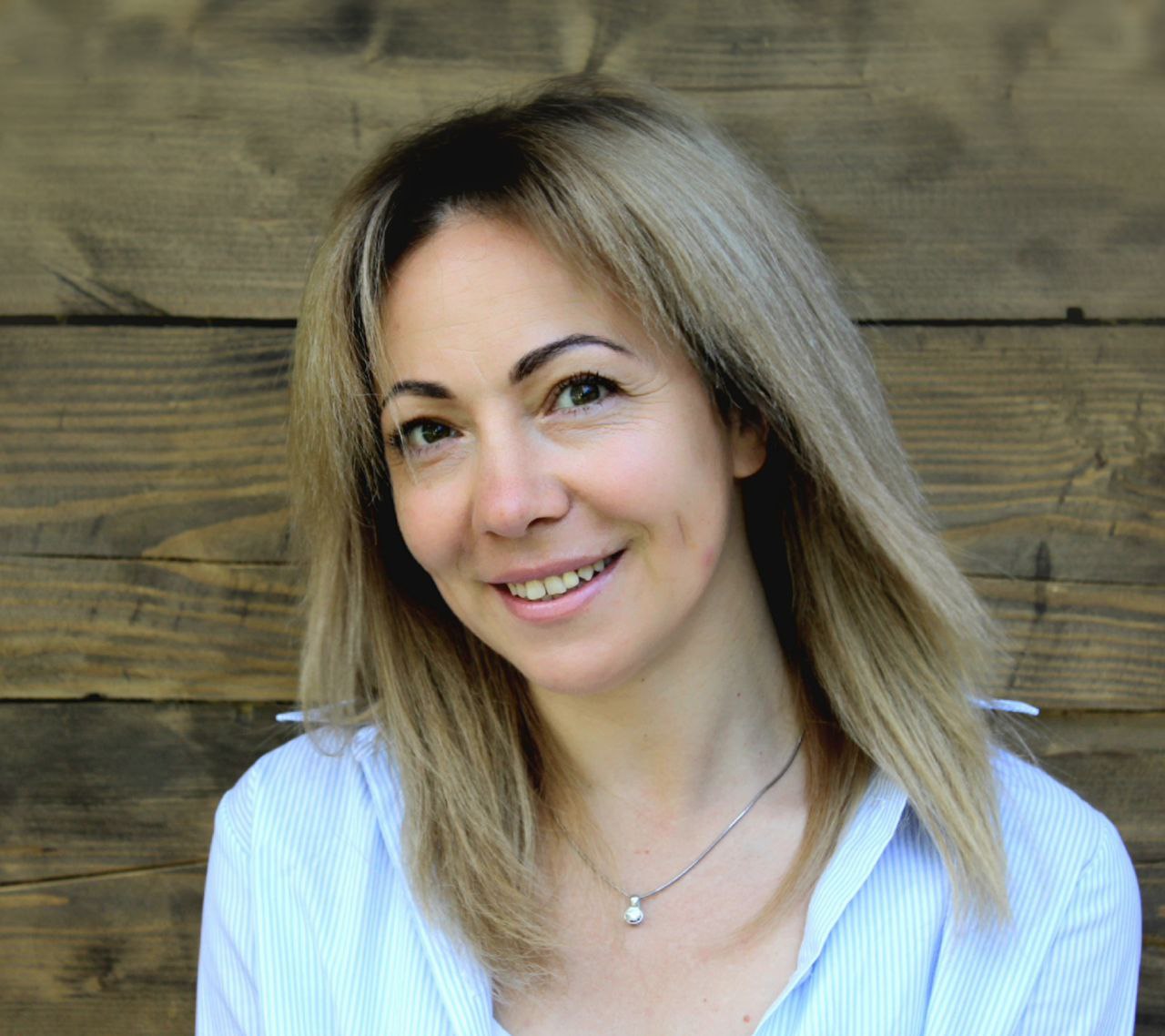 Засновник та куратор 
Читацького клубу "Universe"
Аліна Песиголовець
«Як мотивувати молоде покоління до читання книг?»
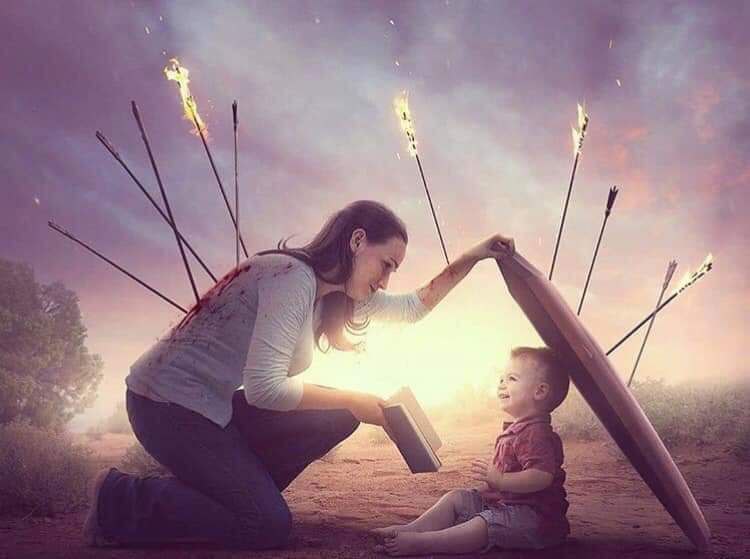 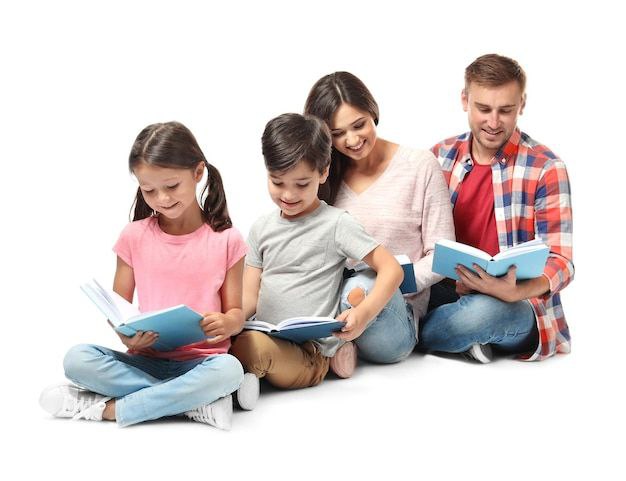 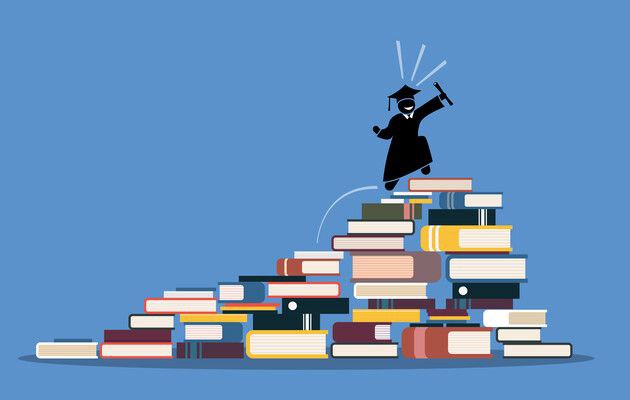 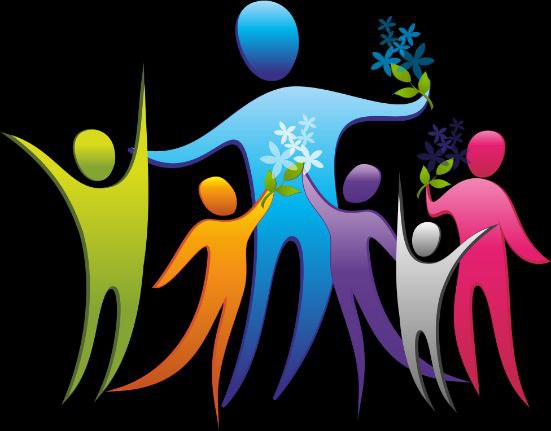 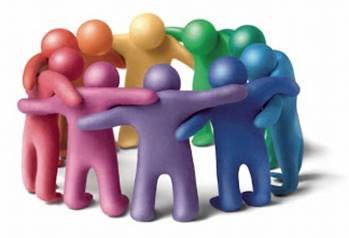 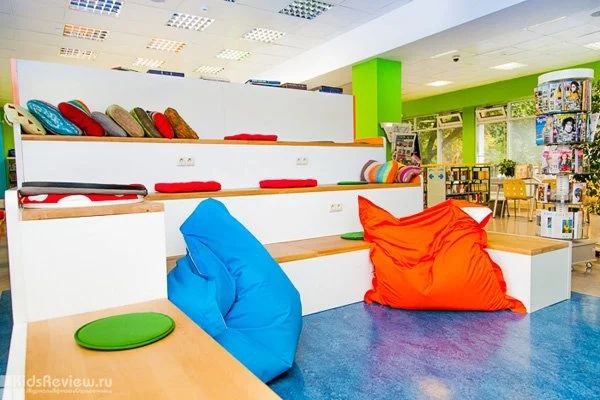 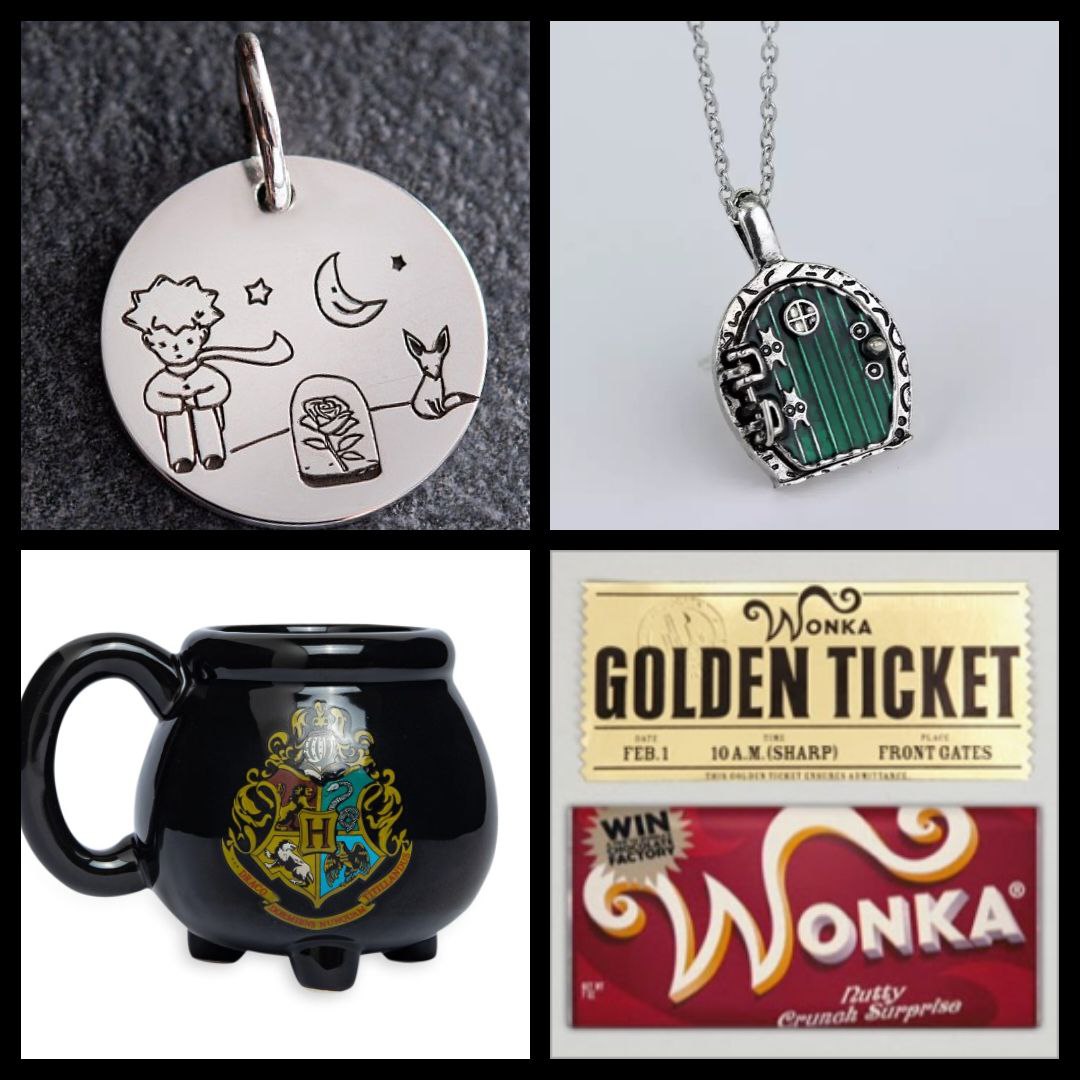 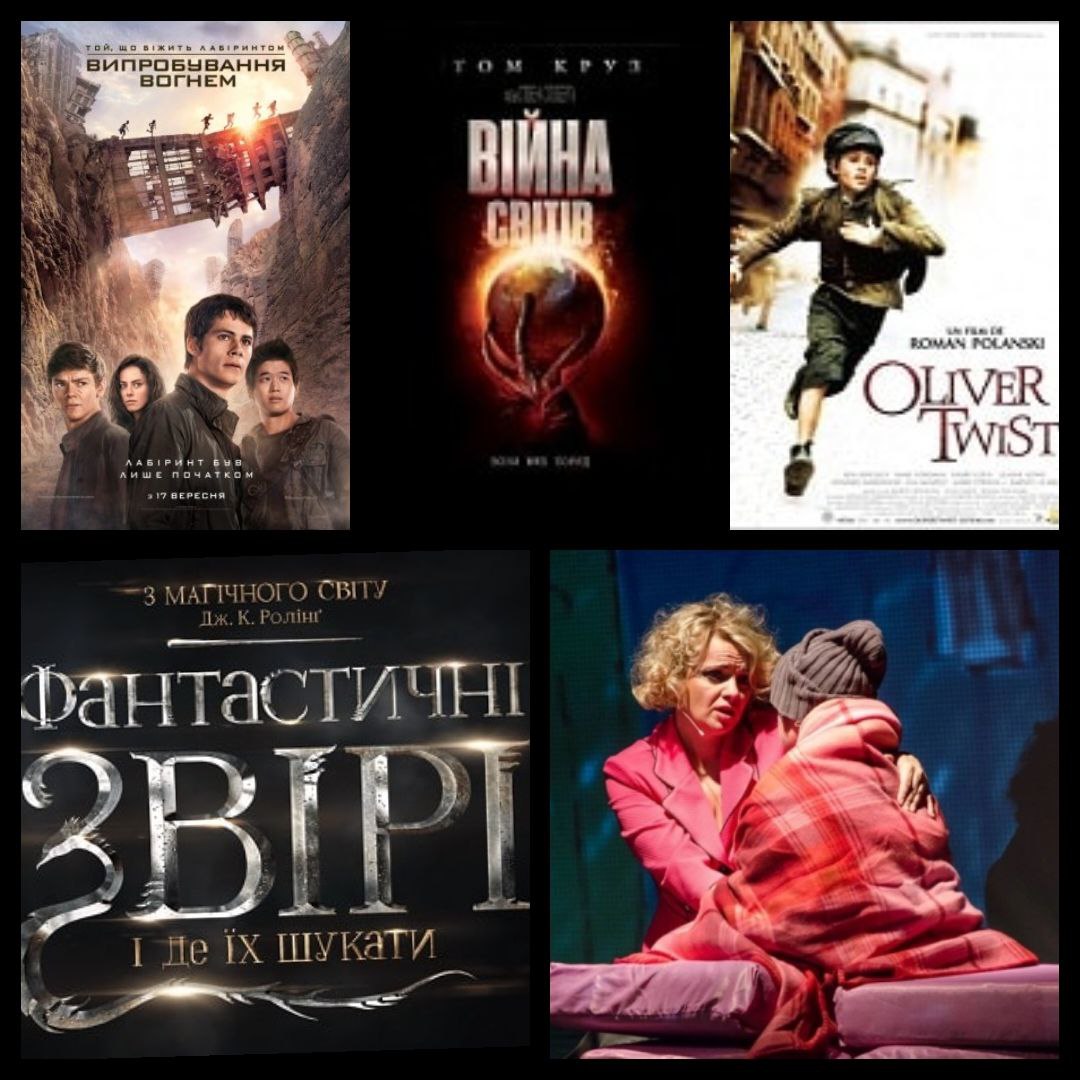 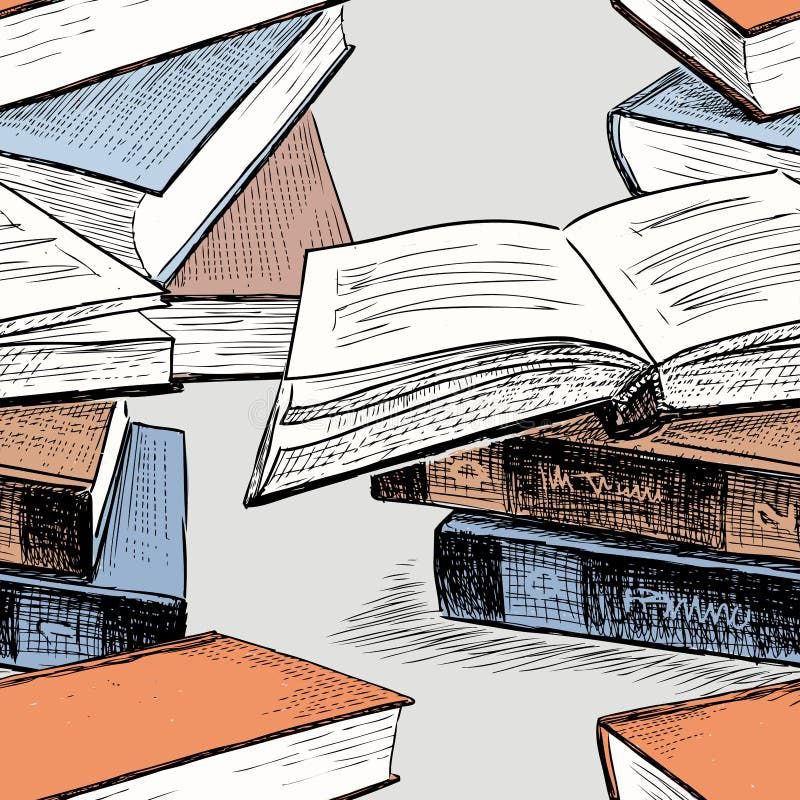 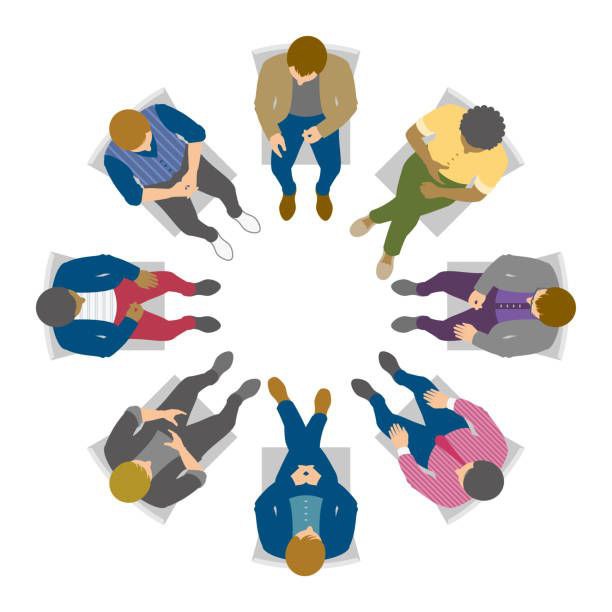 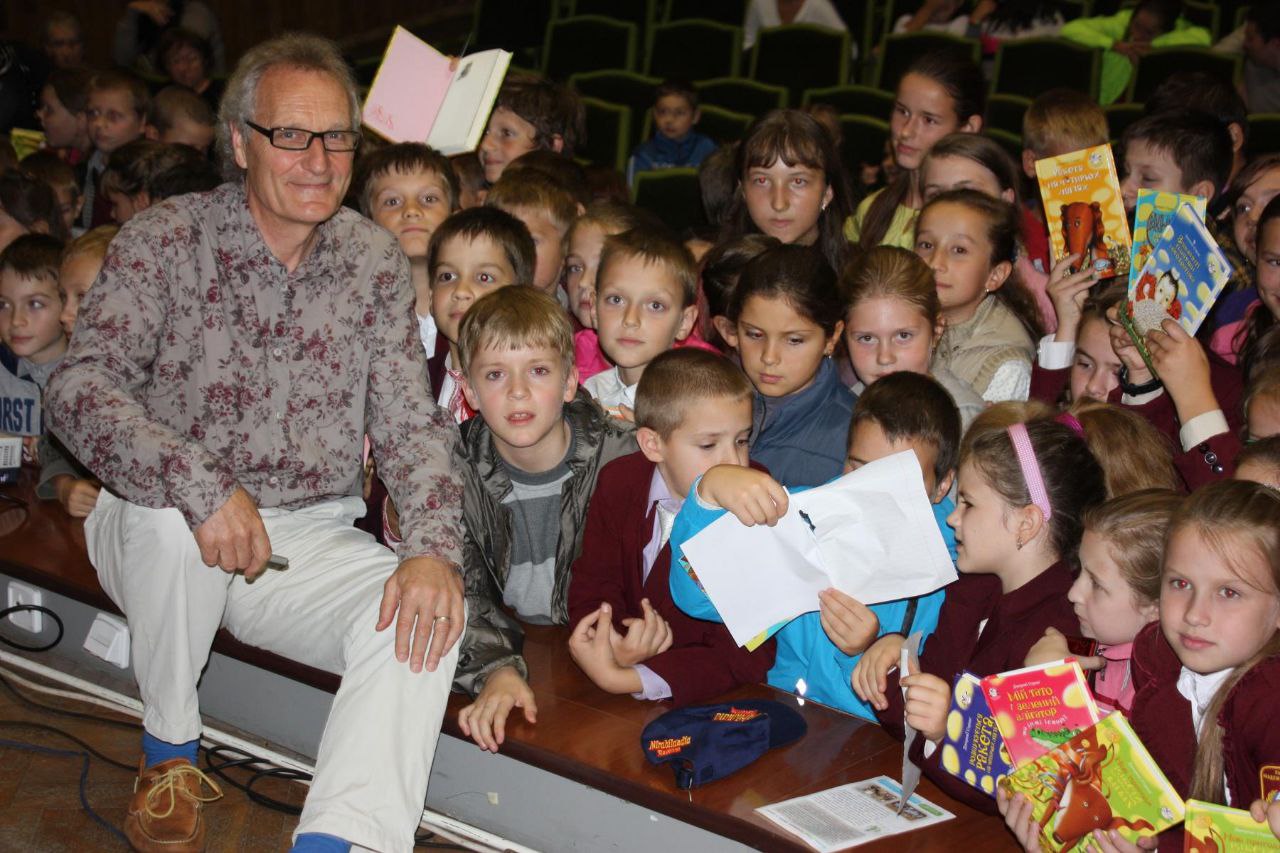 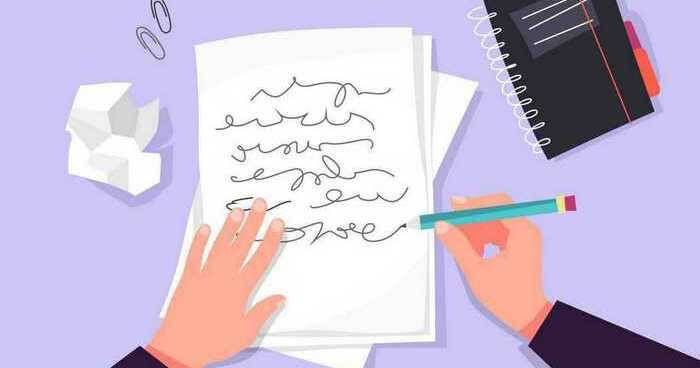 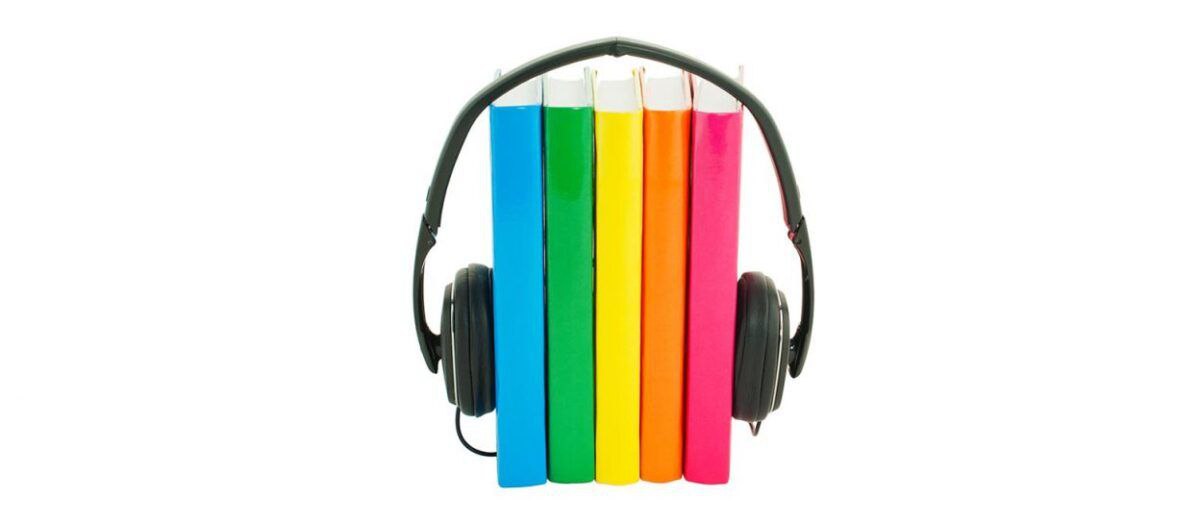 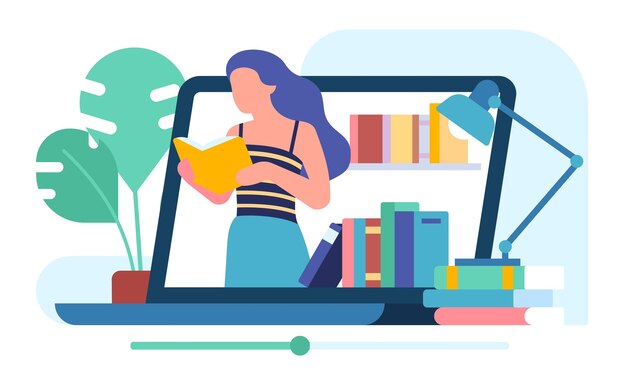 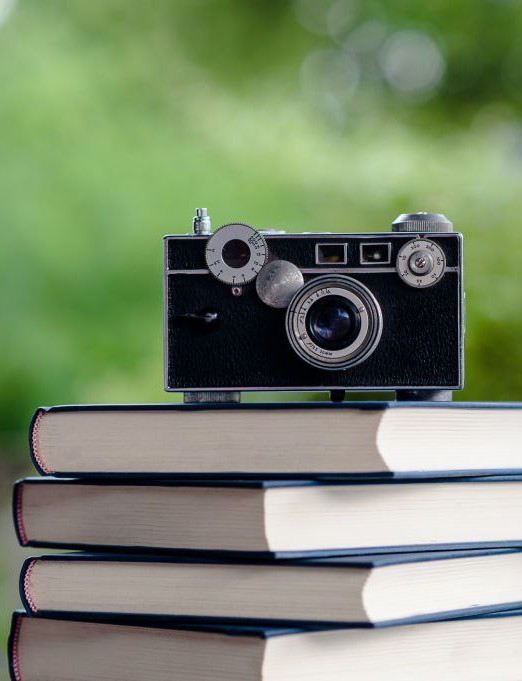 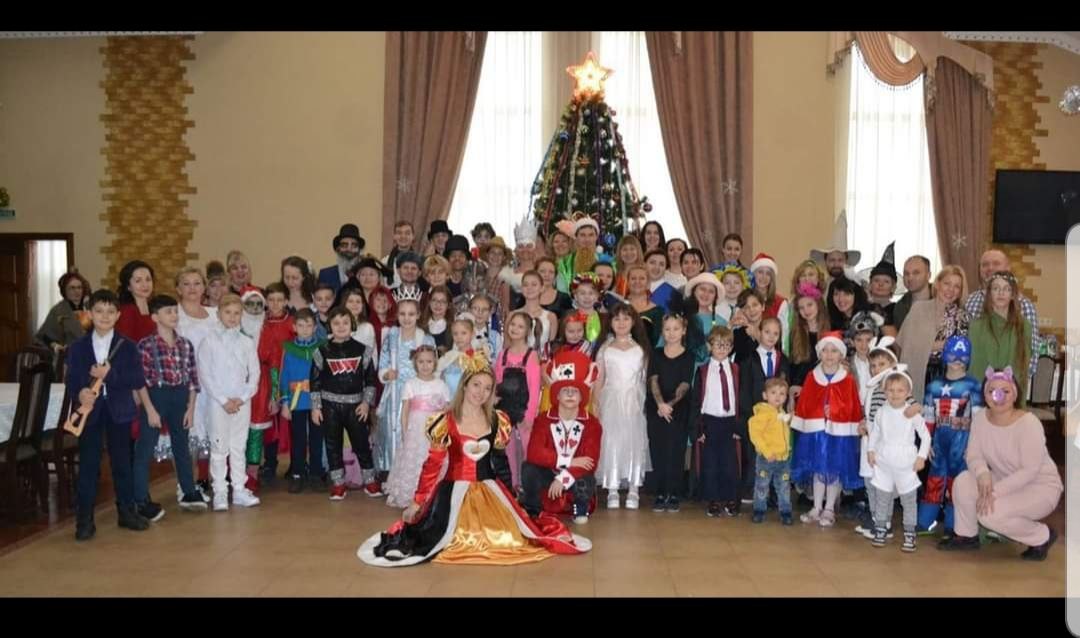 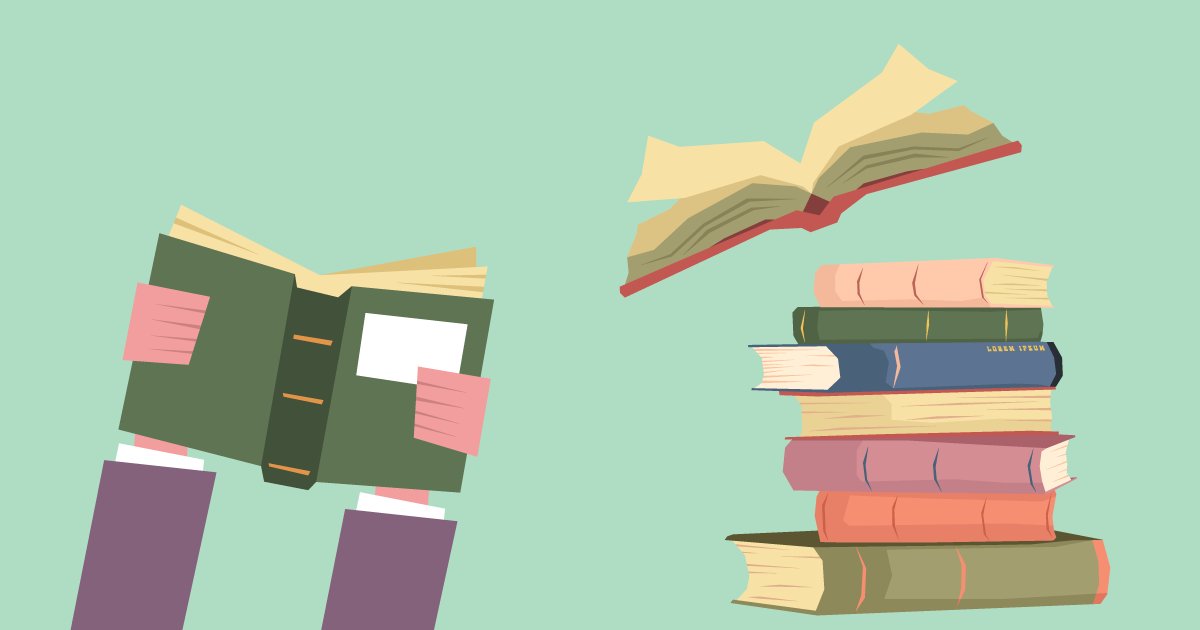 Люди перестають мислити, коли перестають читати.
                      Д. Дідро